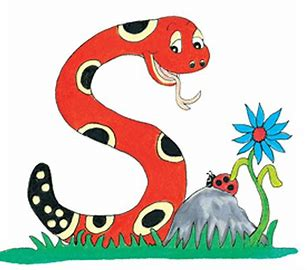 Jolly Grammar 
4-31
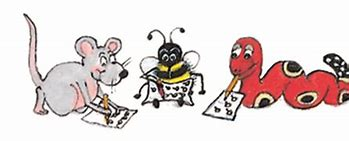 Spelling Test 31
prepare
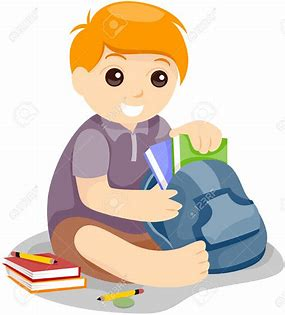 prepare
prevent
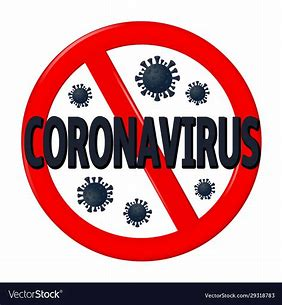 prepare
prevent
prefix
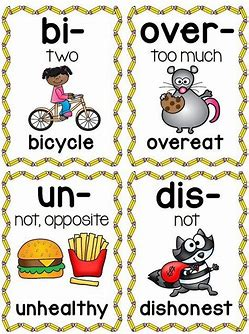 prepare
prevent
prefix
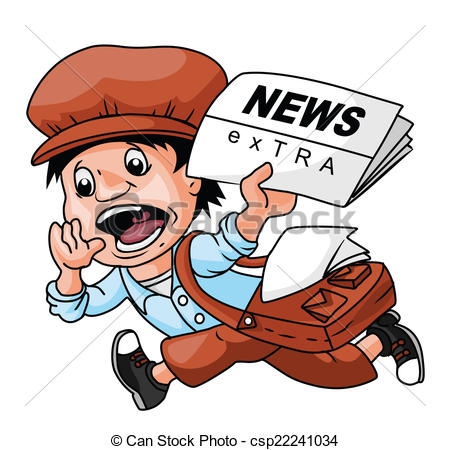 prepare
prevent
prefix
prevail
preview
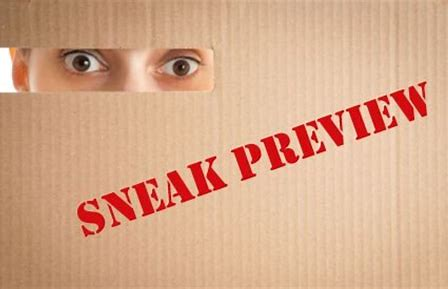 prepare
prevent
prefix
prevail
preview
predict
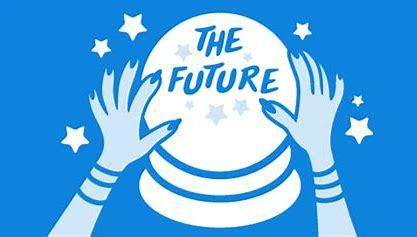 prepare
prevent
prefix
prevail
preview
predict
7.precede
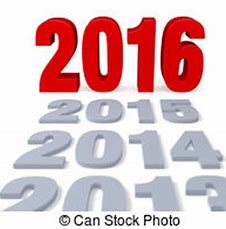 prepare
prevent
prefix
prevail
preview
predict
7.precede
8.premiere
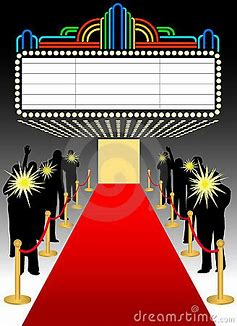 prepare
prevent
prefix
prevail
preview
predict
7.precede
8.premiere
9.precedent
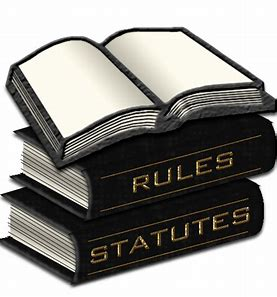 prepare
prevent
prefix
prevail
preview
predict
7.precede
8.premiere
9.precedent
10.prehistoric
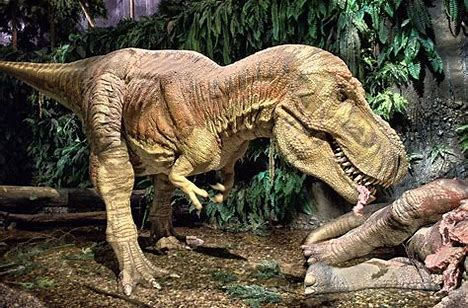 prepare
prevent
prefix
prevail
preview
predict
7.precede
8.premiere
9.precedent
10.prehistoric
11.preference
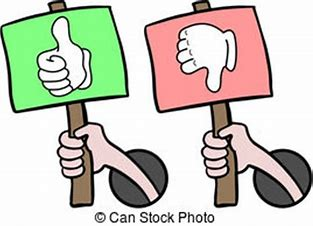 prepare
prevent
prefix
prevail
preview
predict
7.precede
8.premiere
9.precedent
10.prehistoric
11.preference
12.premature
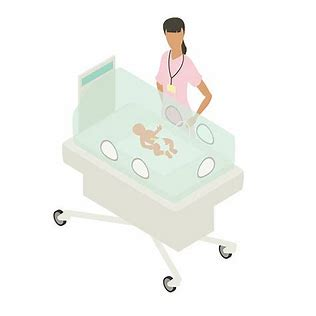 prepare
prevent
prefix
prevail
preview
predict
7.precede
8.premiere
9.precedent
10.prehistoric
11.preference
12.premature
13.previously
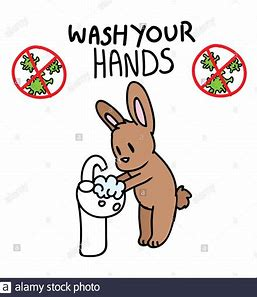 prepare
prevent
prefix
prevail
preview
predict
7.precede
8.premiere
9.precedent
10.prehistoric
11.preference
12.premature
13.previously
14.predecessor
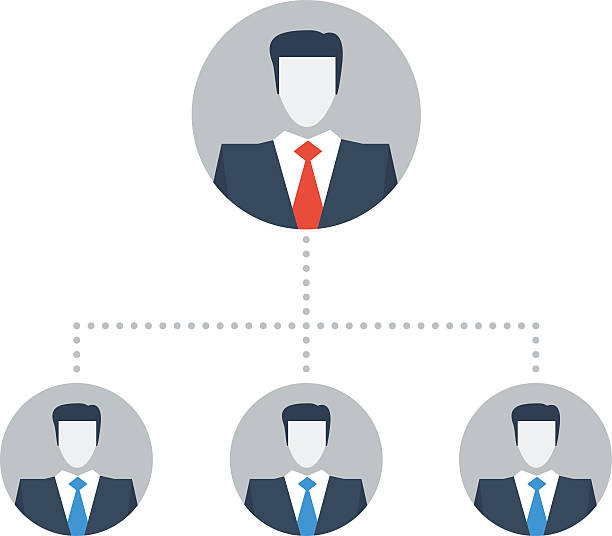 prepare
prevent
prefix
prevail
preview
predict
7.precede
8.premiere
9.precedent
10.prehistoric
11.preference
12.premature
13.previously
14.predecessor
15.prearrange
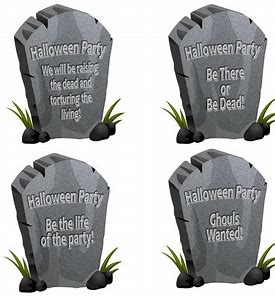 prepare
prevent
prefix
prevail
preview
predict
7.precede
8.premiere
9.precedent
10.prehistoric
11.preference
12.premature
13.previously
14.predecessor
15.prearrange
16.preliminary
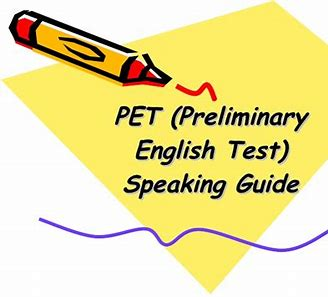 prepare
prevent
prefix
prevail
preview
predict
7.precede
8.premiere
9.precedent
10.prehistoric
11.preference
12.premature
13.previously
14.predecessor
15.prearrange
16.preliminary
17.presumption
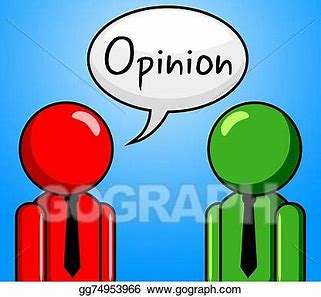 prepare
prevent
prefix
prevail
preview
predict
7.precede
8.premiere
9.precedent
10.prehistoric
11.preference
12.premature
13.previously
14.predecessor
15.prearrange
16.preliminary
17.presumption
18.precautionary
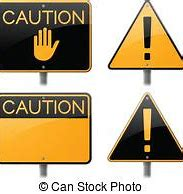 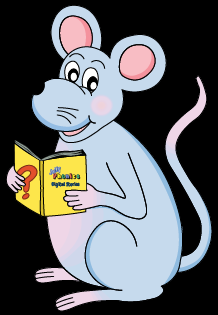 Let’s revise
Tenses.
I prepare dinner.	

I shall be preparing dinner.  

I prepared dinner.  

He was walking the dog.  

He will walk  the dog.  

He is walking the dog.
I prepare dinner.	Simple present

I shall be preparing dinner.  

I prepared dinner.  

He was walking the dog.  

He will walk  the dog.  

He is walking the dog.
I prepare dinner.	Simple present

I shall be preparing dinner.  Future continuous

I prepared dinner.  

He was walking the dog.  

He will walk  the dog.  

He is walking the dog.
I prepare dinner.	Simple present

I shall be preparing dinner.  Future continuous

I prepared dinner.  Simple past

He was walking the dog.  

He will walk  the dog.  

He is walking the dog.
I prepare dinner.	Simple present

I shall be preparing dinner.  Future continuous

I prepared dinner.  Simple past

He was walking the dog.  Past continuous

He will walk  the dog.  

He is walking the dog.
I prepare dinner.	Simple present

I shall be preparing dinner.  Future continuous

I prepared dinner.  Simple past

He was walking the dog.  Past continuous

He will walk  the dog.  Simple future

He is walking the dog.
I prepare dinner.	Simple present

I shall be preparing dinner.  Future continuous

I prepared dinner.  Simple past

He was walking the dog.  Past continuous

He will walk  the dog.  Simple future

He is walking the dog.  Present continuous
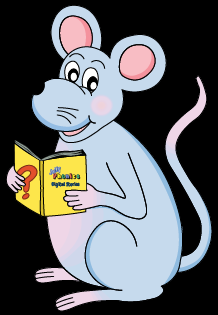 Let’s learn
Infinitives.
Infinitives
to
to
to
to
cook
 read
 sing
 dive
Jim decides to stay at home.
Infinitives
to
to
to
to
cook
 read
 sing
 dive
Jim decides to stay at home.
Infinitives
to
to
to
to
cook
 read
 sing
 dive
s
Jim decides to stay at home.
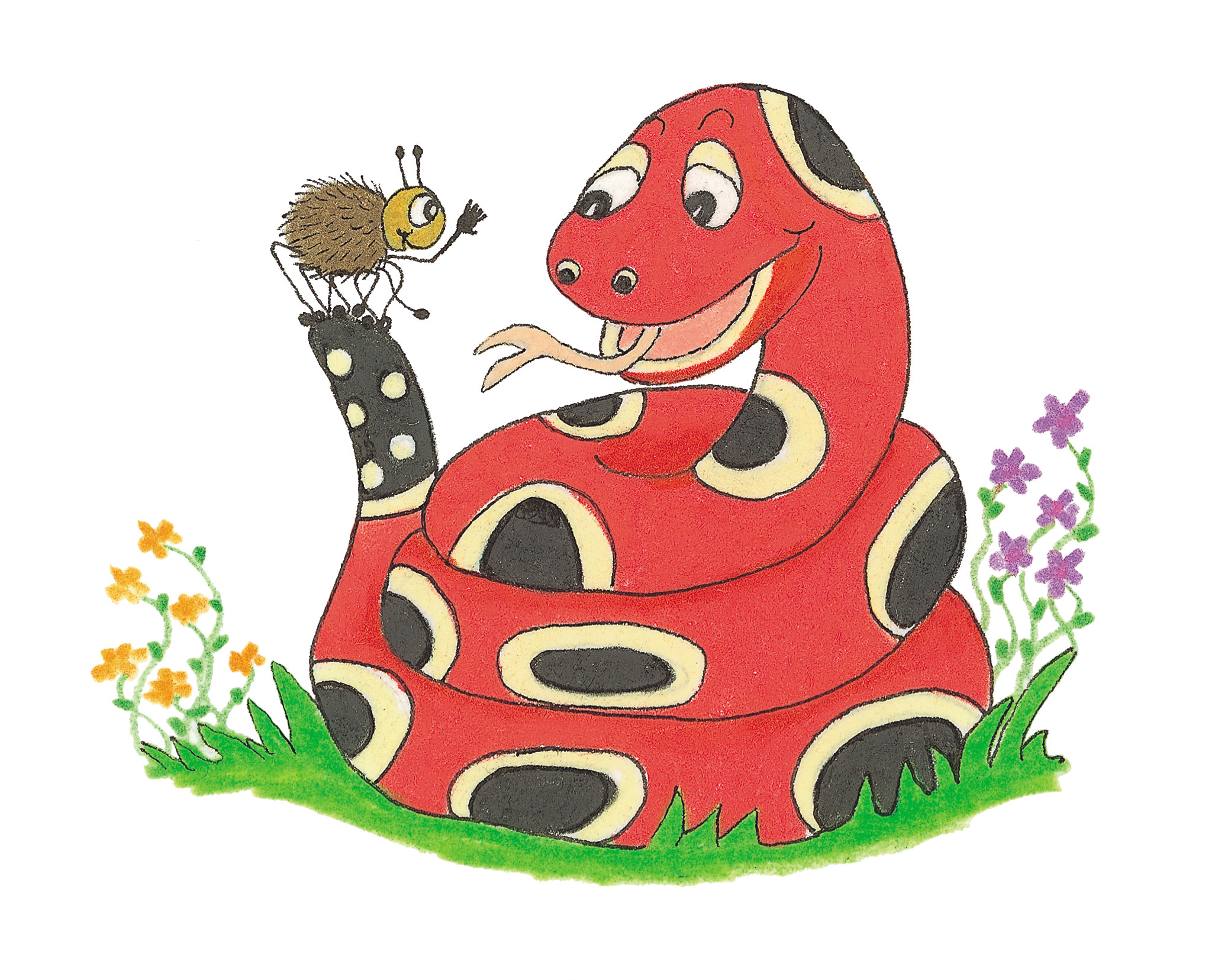 Activity Page
Grammar:
Infinitives
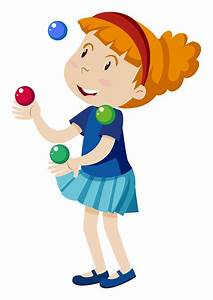 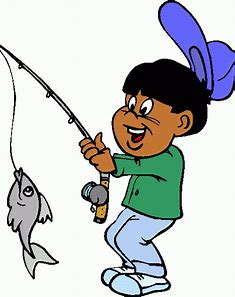 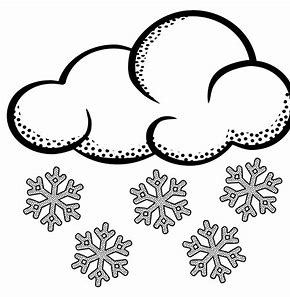 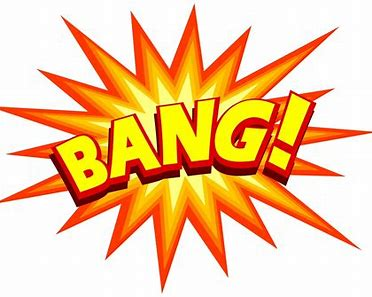 to fish      to explode       to snow       to jungle
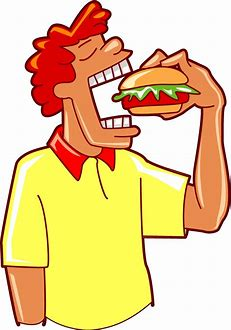 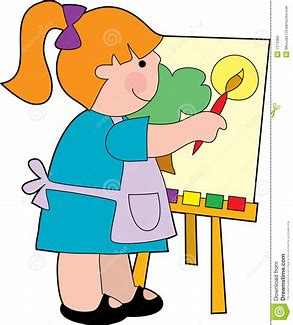 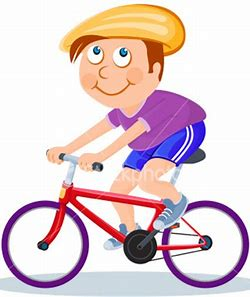 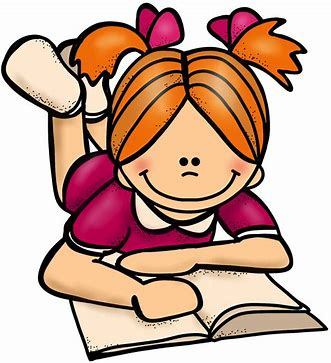 to cycle    to paint     to read     to eat
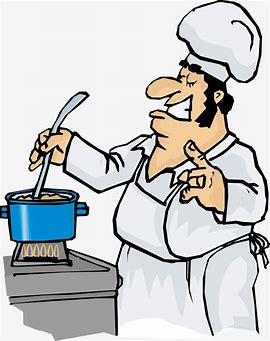 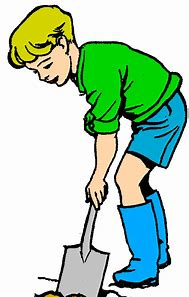 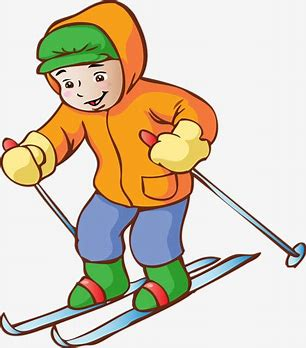 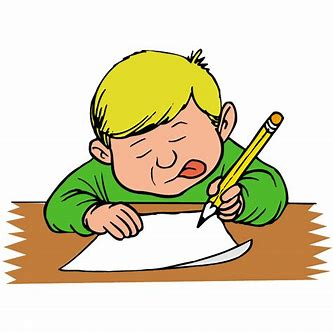 to dig      to write      to ski       to cook
Identify the infinitive in each sentence and underline it in pencil.  Then find the main verb and underline it in red.  Put a box with a small <s> in the corner around the subject.
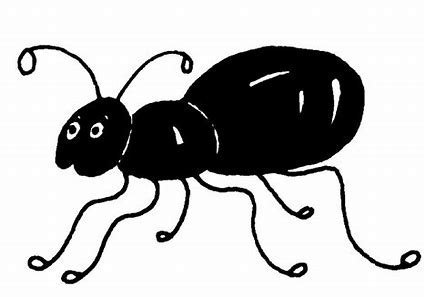 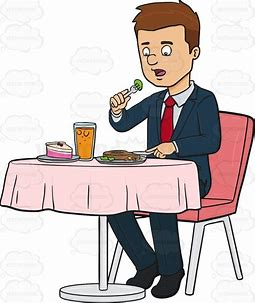 s
He preferred to eat at the new restaurant.
I will be helping to cook the dinner.
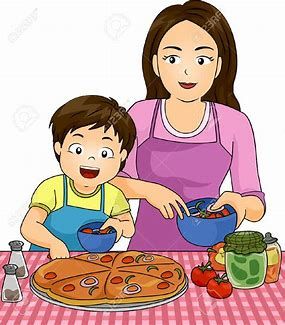 s
I will be helping to cook the dinner.
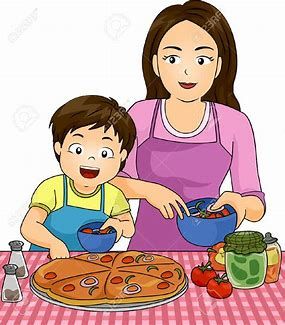 She demanded to speak to the manager.
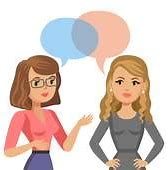 s
She demanded to speak to the manager.
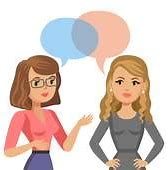 The student yearned to sing in the choir.
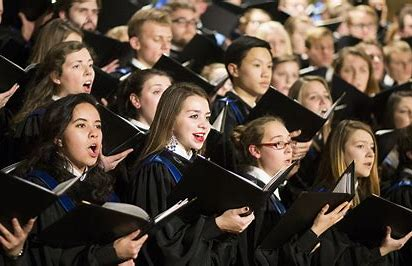 s
The student yearned to sing in the choir.
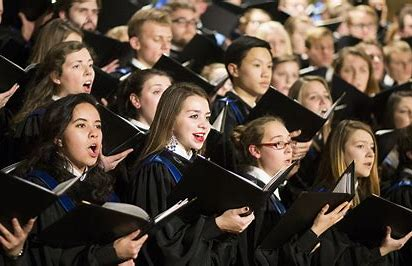 The children pretended to be dinosaurs.
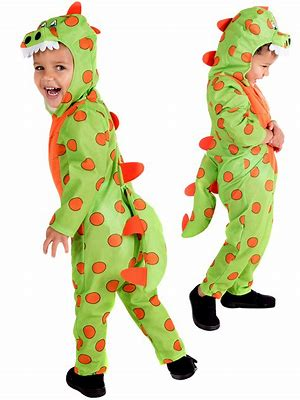 s
The children pretended to be dinosaurs.
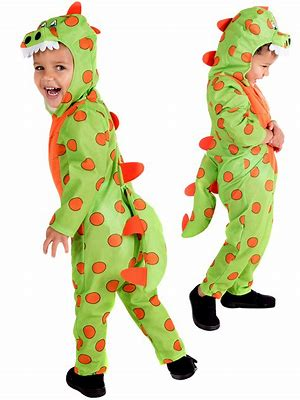 The tourist hoped to see many monuments.
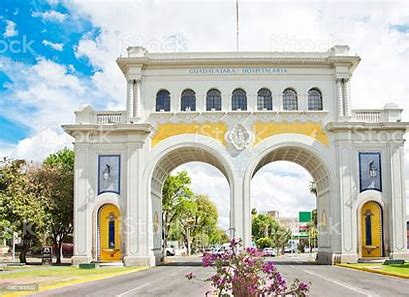 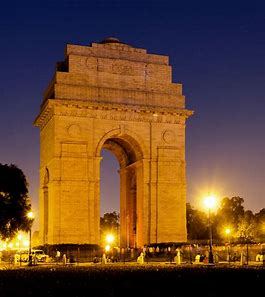 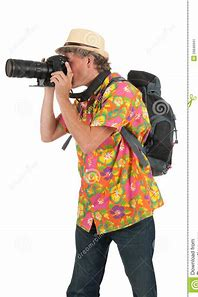 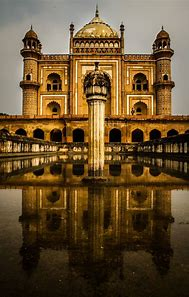 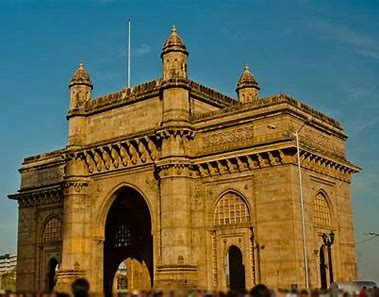 s
The tourist hoped to see many monuments.
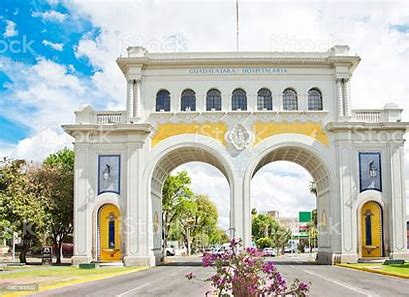 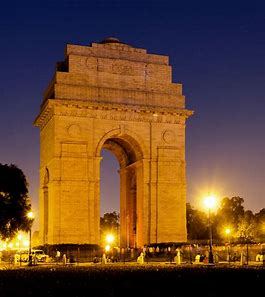 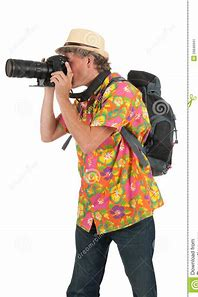 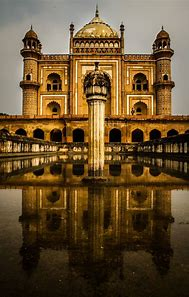 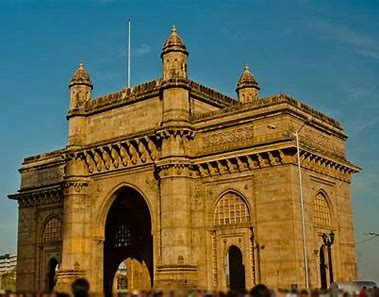 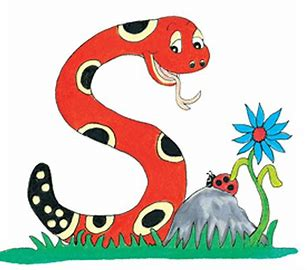 Thank you. 

See you 
next time!